Inspirationslista redan publicerade datamängder
Publicerade av kommuner i Sverige

ÖDIS - Ökad användning av öppna data i Stockholmsregionen
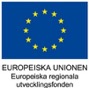 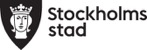 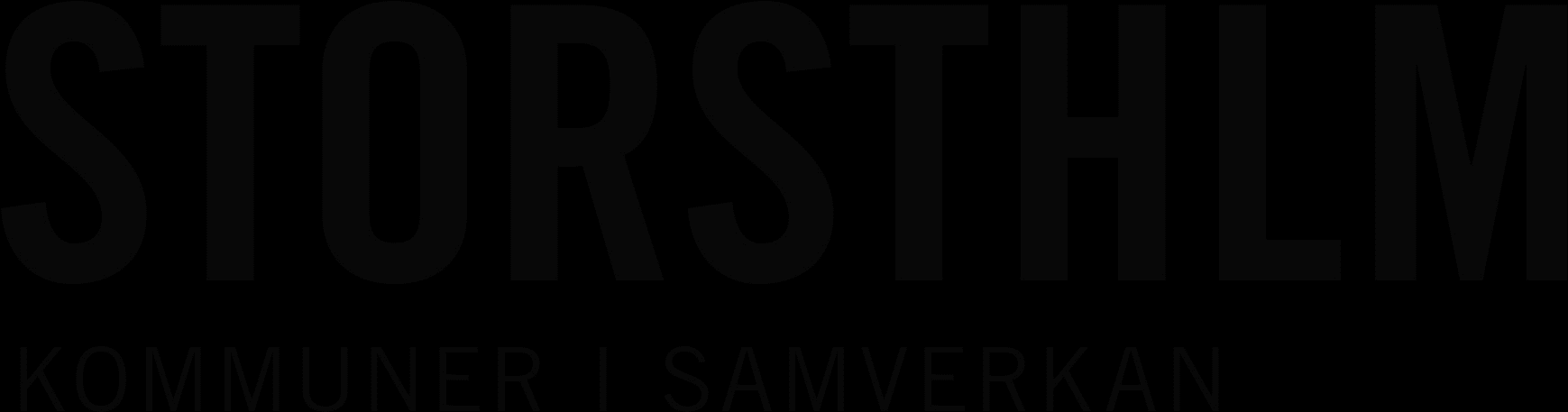 Nedan finns ett urval av vad andra kommuner har publicerat för inspiration
Du hittar mer information och stödmaterial på ÖDIS hemsida
Detta material är framtaget av projektet Ökad användning av öppna data i Stockholmsregionen (ÖDIS), som var en gemensam satsning av samtliga 26 kommuner i kommunsamarbetet Storsthlm. Projektet pågick april 2018 – december 2020. 

Läs mer om projektet och hitta mer stödmaterial likt detta på smartstad.stockholm/odis